Chapter Introduction
This chapter will focus on what caused the United States to become involved in World War I and how the United States changed as a result of this involvement.
Section 1: From Neutrality to War
Section 2: The Home Front
Section 3: Wilson, War, and Peace
Section 4: Effects of the War
Objectives
Analyze how the American government mobilized the public to support the war effort. 
Describe opposition to the war.
Outline significant social changes that occurred during the war.
Terms and People
Selective Service Act – law that established a military draft in 1917
Bernard Baruch – head of the War Industries Board, which regulated businesses related to the war effort
CPI – Committee on Public Information, which worked to convince the public that the war was just
George Creel – director of the CPI
Terms and People (continued)
conscientious objector – a person whose moral or religious views forbid participation in war
Espionage Act – 1917 law that gave postal authorities power to ban treasonable or seditious materials from the mail
Great Migration – the movement of more than 1.2 million African Americans from the South to northern cities between 1910 and 1920
How did the war affect Americans at home?
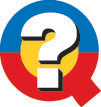 For the first time, the government played a major role in Americans’ daily lives, taking on new powers to regulate industry, draft soldiers, and shape public opinion. 

The war required sacrifice, but it also brought new opportunities.
In 1917, the United States needed to increase the size of its army.
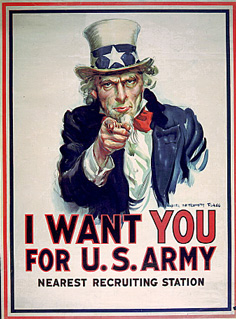 President Wilson called for volunteers. 
Congress passed the Selective Service Act.
More than 4 million U.S. soldiers were sent to Europe.
$
The federal government took control of the wartime economy.
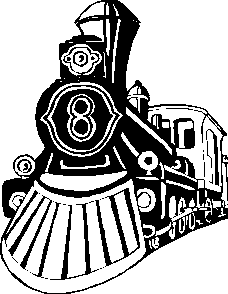 The Council of National Defense created federal agencies to oversee food production, fuel distribution, and railroads.
Bernard Baruch headed the War Industries Board (WIB), which regulated war-related businesses.
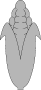 The Food Administration, led by Herbert Hoover, set prices for agricultural products.
The War Industries Board encouraged factories to increase output.
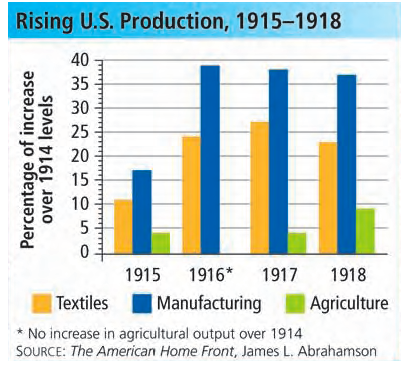 Similarly, the Food Administration encouraged farmers to produce more food.

Women entered the workforce to help the war effort.
The Committee on Public information (CPI) encouraged public support for the war.
Headed by George Creel, the CSI distributed millions of pamphlets and sent out thousands of press releases and speakers.
CPI materials outlined U.S. and Allied goals and stressed the enemy’s cruelty.
Not all Americans supported the war.
Conscientious objectors were supposed to be exempt from the draft.
In practice, however, this exemption was widely ignored by local draft boards.
The draft was controversial, and some men refused to register for it.
Some women also opposed the war.
Jeannette Rankin, a pacifist and the only woman in Congress, voted against the war.
Jane Addams formed the Women’s Peace Party and the Women’s International League for Peace and Freedom.
The government passed laws to discourage dissent.
The 1917 Espionage Act gave postal authorities power to ban newspapers or other printed materials that could incite treason.
In 1918, the Sedition Act outlawed speech that went against the government or the military.
Congress enacted laws that imposed heavy fines and prison terms on anyone who interfered with the war effort.
Support of the Allies and anger at Germany caused a backlash against German Americans.
Some schools stopped teaching the German language.
People stopped listening to music by German composers.
They called hamburgers “liberty steaks” and Dachshunds “liberty pups.”
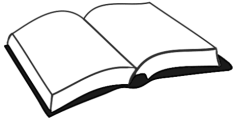 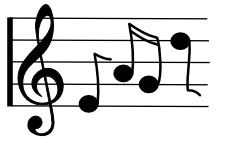 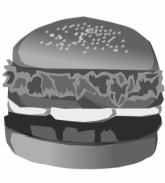 Occasionally, hatred of the German enemy boiled over into violence against German Americans.
The war presented new opportunities to African Americans.
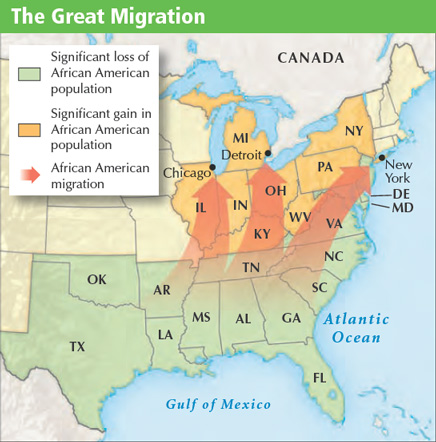 367,000 African Americans served in the military.
In the Great Migration, more than a million African Americans moved north, hoping to escape poverty and Jim Crow laws and find better jobs.